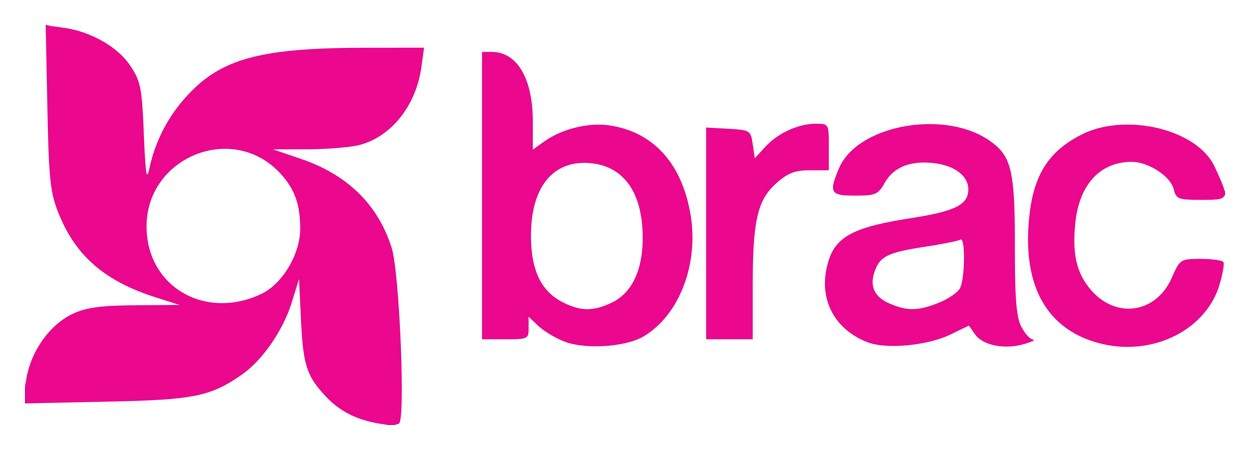 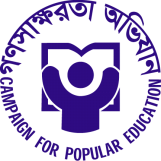 Education OutLoud
Advocacy & Social Accountability
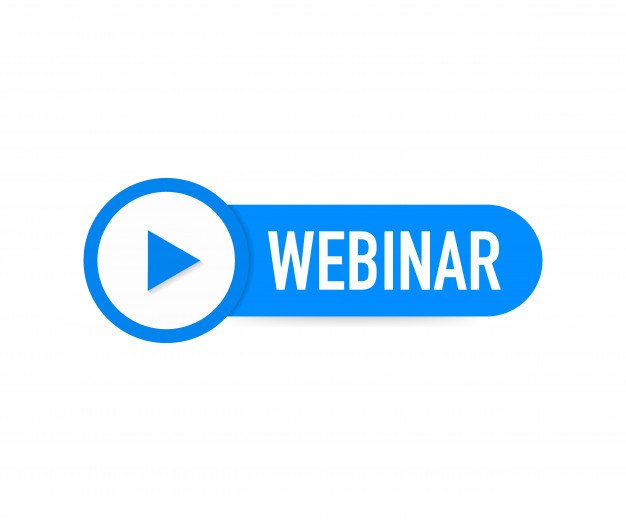 COVID-19 IMPACT ON EDUCATION
Field Findings and Implications for the Future
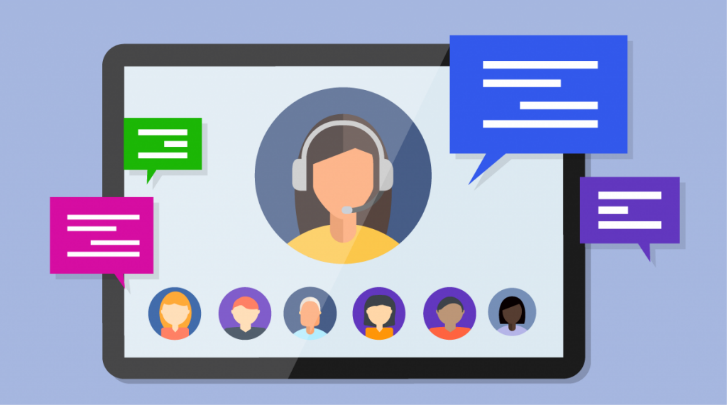 19 May 2020, Bangladesh
Webinar Objectives
Share findings of a rapid survey of the field situation on Covid-19 education impact 
Listen to stakeholders on situation and understand implications – immediate and longer term
Explore future options & key priorities in the COVID-19 era
An unprecedented crisis – Different from usual ‘Education in Emergency’
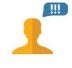 Global and national impact – health, economy, food, employment & income, safety, mental trauma
Education & learning totally disrupted and paused  
Families, students, teachers and care-givers all affected.
Poor & marginalized (including ethnic and disabled population) more severely affected – upto  20% families may fall below poverty-line joining  current 20%
Risk of setback & reversal of gain achieved in education
Uncertainty about duration and trajectory.
Study Methodology and Timeline
Questionnaire survey – 115 NGO, 11 Teachers’ Associations
Literature Review – GoB, UN and other reports, publications, and webinars 
Telephonic discussion for clarity and further insights
Limitations of the Study
It’s a quick survey – the findings may not be generalized 
It shows the indicative trends as identified by the respondents 
Most of the questions were open ended and range of issues has been raised but this presentation has emphasized on the major issues flagged up by the respondents
2.8 Million learners affected who are beneficiary of NGO services
Girls and women 53.92%
51,681 Education institution/centre
Cover ranges of programme - PPE primary, secondary and TVET, youth development etc.
Key education in emergency response by the NGOs (%)
Member NGOs have not been part of any organized response activity as part of local government or local administration coordinated response plan, though the NGOs could have made a useful contribution. What they have done is mostly their own initiative, some of which supported by DPs /INGOs
Anticipated Challenges for the learners 
(Respondents Perception Sequenced in order of weightage)
Increase in dropouts (84%)
Increased absenteeism and irregular attendance in school (80%) 
Malnutrition will impact on learning ability (72%)
Increase in child labor to support the family income (71%)
Learners lagging behind due to lack of household support (67%)
Increase in early marriage (58%)
Children may be withdrawn from education due to other priority household cost (57% )	
Increased early pregnancy (30%)
Teachers also face special challenges
Teachers affected like rest of society, subjected to health, safety, income impact and not able to carry on their jobs

88% 	Believe  syllabus/lessons may not be covered on time
72% 	Believe many teachers lack expertise to use ICT and not willing/able to teach online 
70% 	Concerned  that teachers may not receive salary on time, particularly the non-government teachers
70%	Concerned about losing job (Non-Govt./ private teachers)
Major challenges in rural areas
Parents, many non-literate, cannot help children in learning (60% respondents)
Learners in rural areas will further lag behind (52%)
Increased child labor and household work may raise  dropouts (50%)
Learners are not able to get access to alternative learning modalities (like TV, Radio, Internet, Mobile Phone, etc.) to complement schools (48%)
Major challenges in urban areas
Basic needs like food will be more important than education (72% respondents)
Increased number of street children without access to education (58%) 
There is no supportive learning environment at home particularly in slums (51%)
Other major effects impacting education
General health care access adversely affected (67% responses)
People fearful of the pandemic & traumatized (50%)
Inadequate access to food and nutrition (57%)
Income decline of families (46%) 
Higher  malnourished rural women and girls (62%) 
Higher girls dropout due to lower family income (50%)
Gender-based violence may increase (44%)
Trauma, mental health, senior citizens challenges, lack of knowledge of Caregivers or parents on COVID-19 also concerns (62%)
Overarching Recommendations
At least A two-year plan (2020-21) to deal with disruption of academic calendar-- completing lessons, adjusting exams, adjusting vacations, supporting learners. Use school re-opening guideline prepared by UNESCO, UNICEF, World Bank and WFP guidelines
01
Continue complementary TV-radio, Internet and mobile-based  lessons, with Teachers skills development & Institutional e-infrastructure development
02
03
Increase scope of stipends, school meal; extra school-based lessons for students as school reopens; involve NGOs/CBOs
Rethink post-criris ‘new normal’ --mitigation, recovery, quality-equity focus with better use and integration of ICT, better teacher support and performance, and reform in student assessment, non-formal second chance, involving research institutions and NGOs
04
Protect education gain and prevent reversal, education budget need to be raised to 15% of the national budget as part of the national recovery budget, ensuring better and targeted  use of resources
05
Coping with disruption and return to normalcy
Revisit school calendar and take extra classes to compensate for lost learning time (61%)
Extend daily class schedule and take extra classes to complete the syllabus (61%)
Extend the coverage of stipends (34%)
Continue the special classes on TV and other media (26%)
Encourage hygiene practices -WASH, hand wash, etc. (90%) 
Enhance awareness and supply of nutritious food (84%)
Ensure School Meals (80%) & extend coverage to non-profit  non-government  schools (39%)
Food support for poor families & nutrition awareness (43%)
Increase engagement of NGOS in planning and implementing (50%)
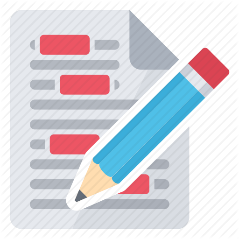 Re-imagining the ‘New Normal’
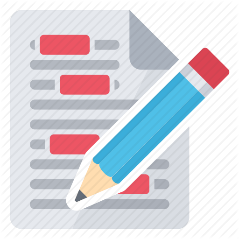 [Based on research team’s interpretation of responses]
Revisit and reduce curriculum and syllabus load
Revisit too frequent and too many public examinations; emphasize formative school based student assessment
Build ICT infrastructure, capacities, connectivity and learning content to make ICT regular feature of education using the emerging window of opportunity; involve BTRC, a2i, telecom providers, ICT companies and concerned NGOs
Prepare teachers to minimize learning gaps and learning loss and enforce the high-court order of complying anti commercial coaching guideline formulated by MoE
Expand second chance learning at primary and lower secondary level involving NGOs with demonstrated capacity in planning and implementation
Develop upazila-based plans and programs involving local government, NGOs and other stakeholders to ensure transparent and effective program implementation
Protecting and enhancing the education budget
Education must be out of budget cuts of ‘non-essential’ items. Education budget 2020-21 should be raised to at least 15% of total budget
Targeted increased allocations should be made ensuring effective, transparent and efficient use of funds. Targeted increased allocations are recommended for:
-  	Building ICT application and capabilities to make these regular features in all schools; all types of education institutions should be turned into free wi-fi hotspots
Result-focused training and professional support for teachers; incentives for teachers to offer school-based extra tutoring and mentoring of students
Involving and supporting NGOs for quality-equity enhancing initiatives  including  
non-formal second chance programs at primary and lower secondary levels, ECD and preprimary education quality support, informal sector skill development and adult literacy through community learning centres, expanding opportunities for special needs (including disabled & ethnic minority) groups, and enhancing schools accountability to communities 
An affirmative change in attitude and culture needed to create a public-citizen- NGO-private sector partnership.
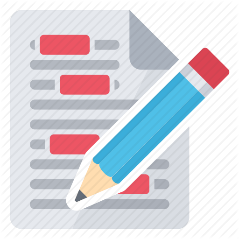 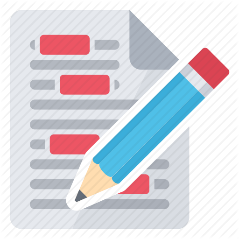 CAMPE’s role as a citizens’ education platform
Advocacy with governments and development partners on policy related issues, particularly at the national, regional and global level (85% of respondents)
Extend support to member and partner NGOs for strengthening linkage and resource mobilization for education programmes (82%)
Collect information from different stakeholders and use for educational advocacy (75%)
Strengthening advocacy with government for allocating resource to grassroots NGOs under the Annual Development Programme (64%)
Integrate health awareness programme with education campaigns (57%)
Coordinate with NGOs to address marginalization issues in education, e.g. back to school programme, second chance education, multi-lingual education, youth development etc.  (57%)
Provide capacity building support to NGOs in education sector (41%)
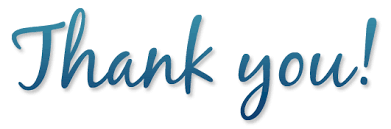 Questions and/or suggestion please